我们身体的
中心
       是哪里
?
?
[Speaker Notes: 02;01
인간은 악한 영의 인도를 받는다]
软弱的地方, 疼痛 的地方是中心
[Speaker Notes: 45;33]
惩恶扬善
鼓励善良的行为
    惩罚恶毒的行为
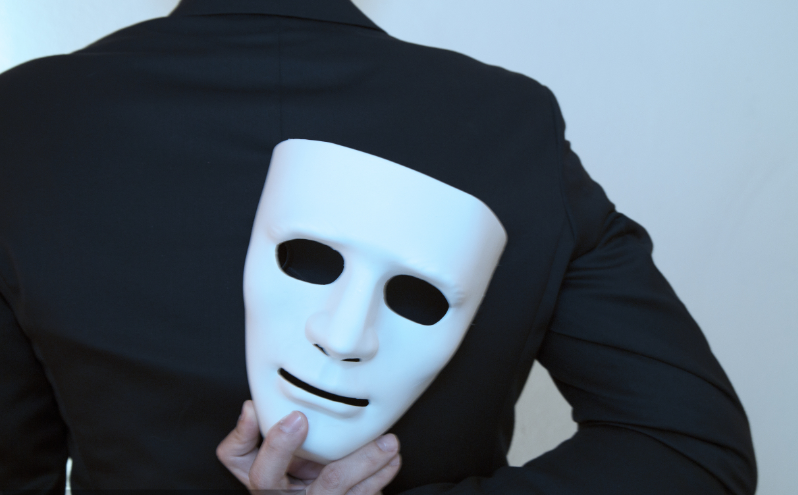 ‘伪善’
[Speaker Notes: 03;15]
恶  无法改变成善
[Speaker Notes: 09;30
인간이 선과 악을 분별하는 위치에 앉는것 자체가 죄이다]
路加福音15章  4~6节
寻找迷失的羊的牧者
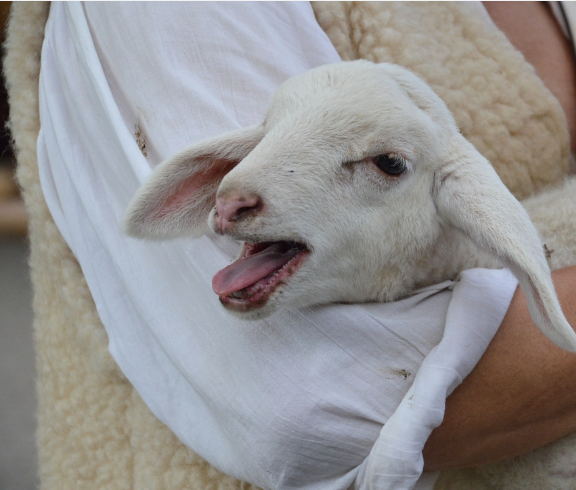 [Speaker Notes: 14;30]
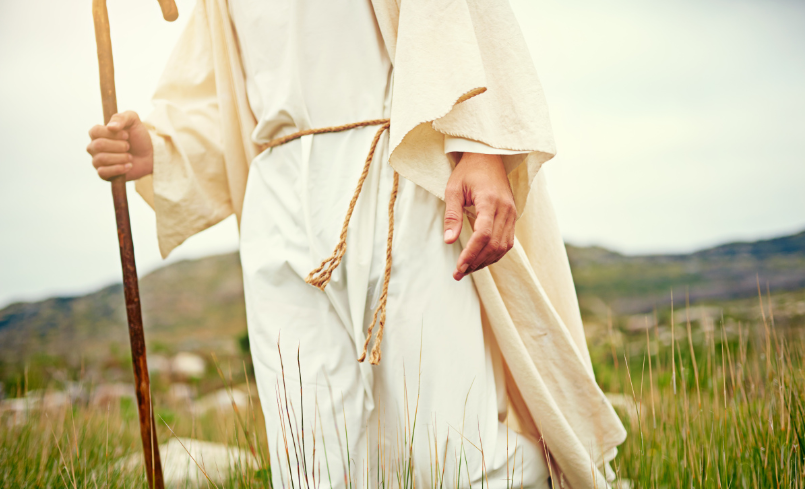 在寻找软弱的羊
[Speaker Notes: 14;30
마이크 맨]
在主的引导和帮助下，神来做工的生活
[Speaker Notes: 16：00]
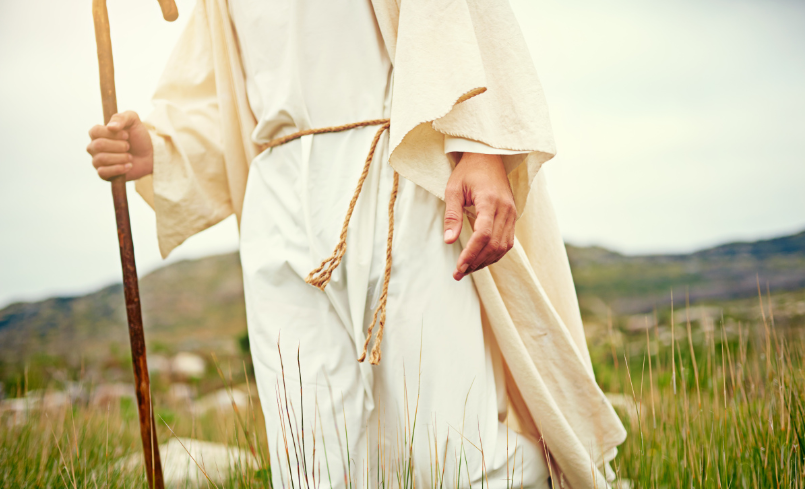 向着迷失的羊
主的心都浇注进去
[Speaker Notes: 17;19
마이크 맨]
为什么
    这么不行呢?
[Speaker Notes: 38;05]
为什么
    这么不行呢?
本来就是不行的人
[Speaker Notes: 38;05]
得救后➱ 按照神的旨意调整
[Speaker Notes: 18；57]
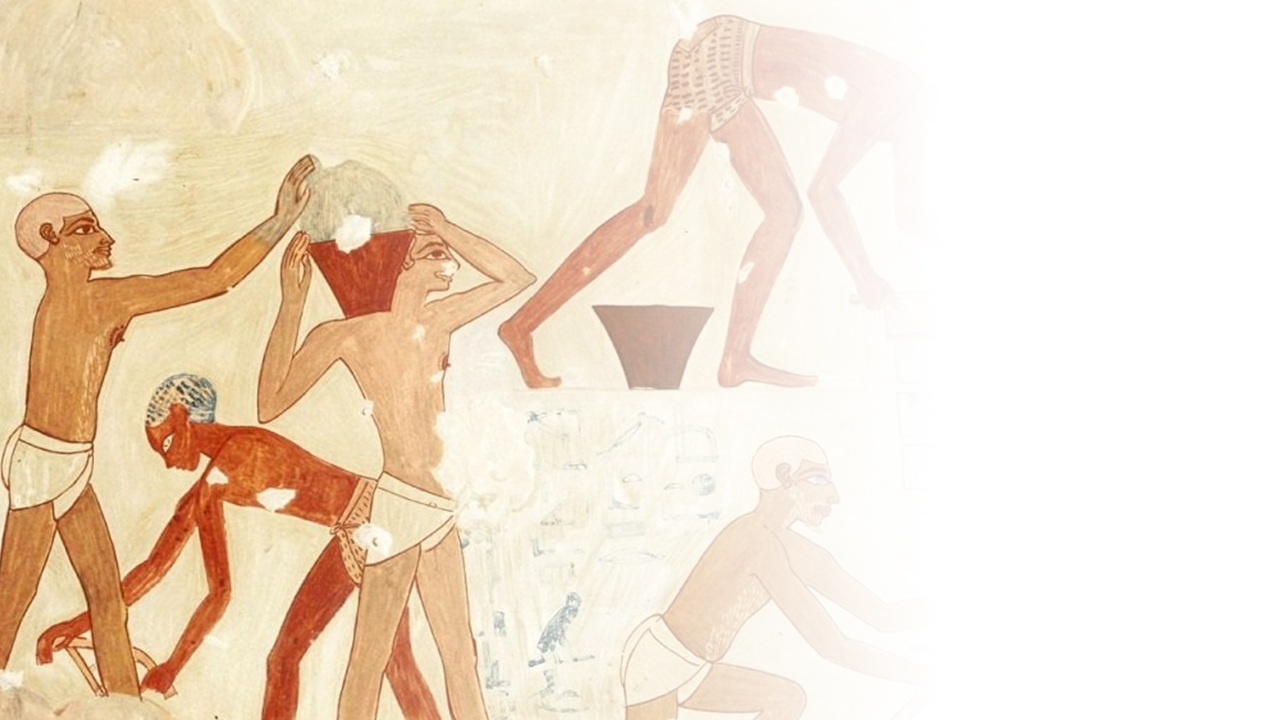 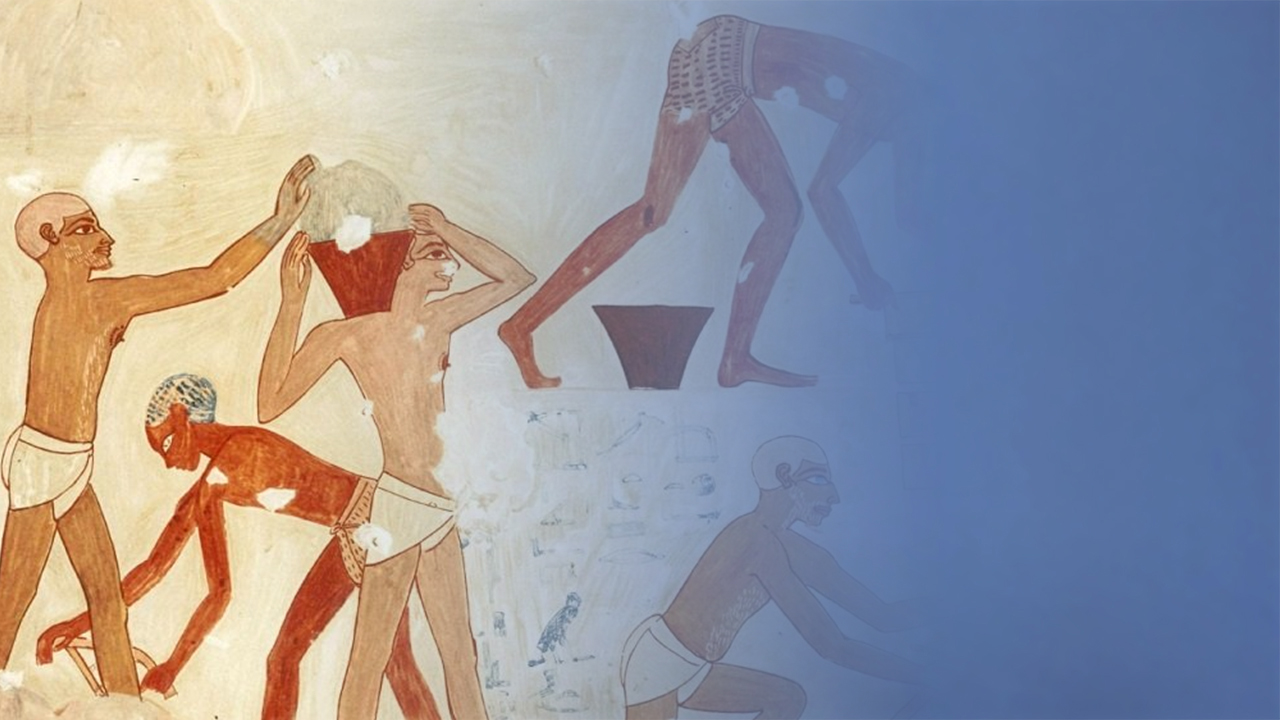 以色列百姓在埃及
过着奴仆的生活
[Speaker Notes: 13;12]
肉体想法的后果是 无法思考
[Speaker Notes: 32;04
하나님의 판단을 버리고 
스스로 선과 악을 아는 삶을 살지 말라]
圣灵降临➱ 脱离肉体的界限
[Speaker Notes: 08；43]
肉体的想法
与神是仇敌
[Speaker Notes: 32;04
하나님의 판단을 버리고 
스스로 선과 악을 아는 삶을 살지 말라]
神的法则
 从人里面出来的都是不洁的
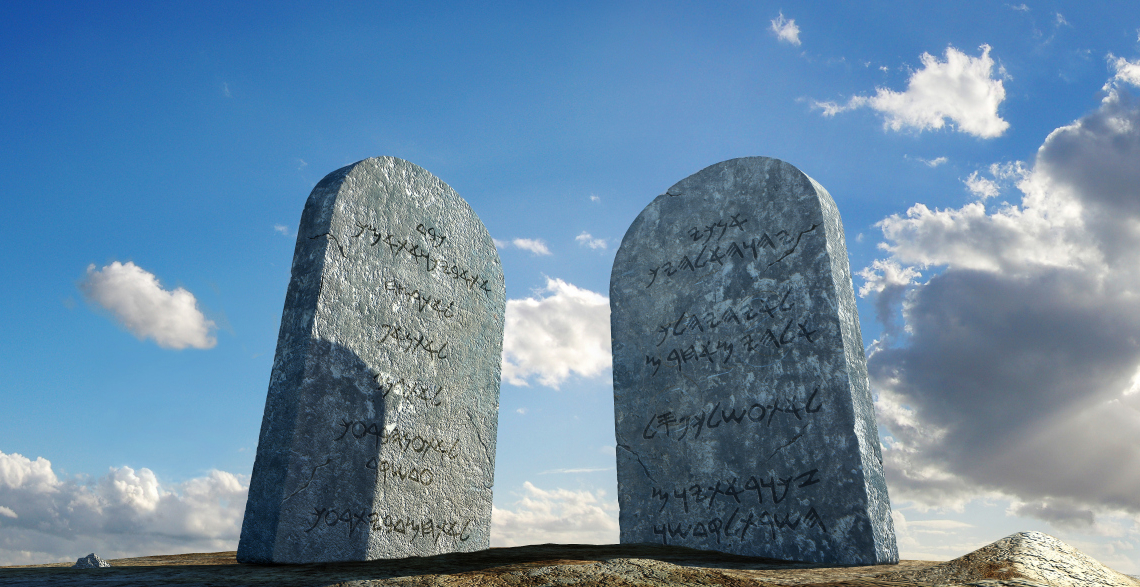 [Speaker Notes: 13;12]
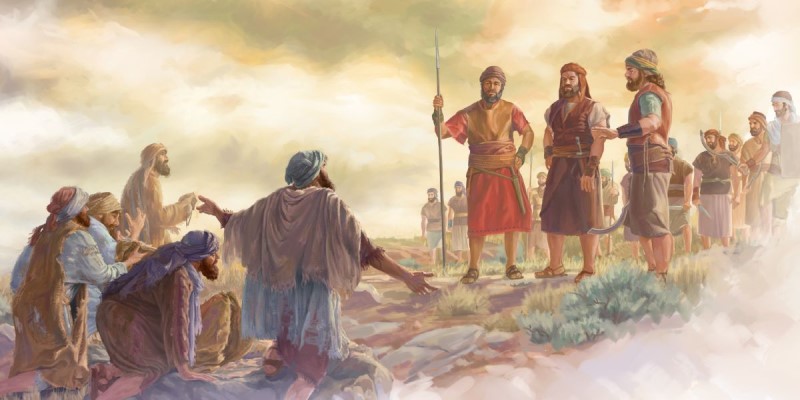 基遍的居民
[Speaker Notes: 04;30
재판장의 ‘판단’]
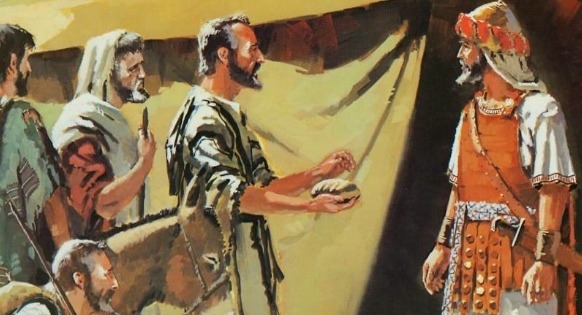 假充成使者
[Speaker Notes: 05;50
보좌그림+
판단의 보좌는 하나님의 자리]
旧口袋➱ 没有能力
[Speaker Notes: 08；43]
旧衣服➱ 没有我们的义
[Speaker Notes: 08；43]
父亲给二儿子
穿了上好的衣服
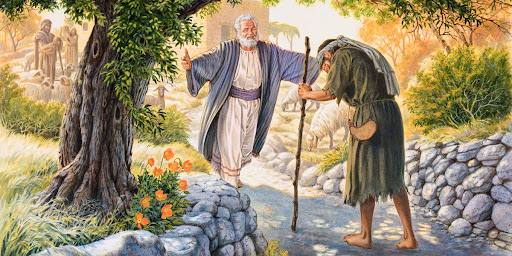 [Speaker Notes: 06;55]
补过的旧鞋➱ 撇弃我的经验和方向
[Speaker Notes: 08；43]
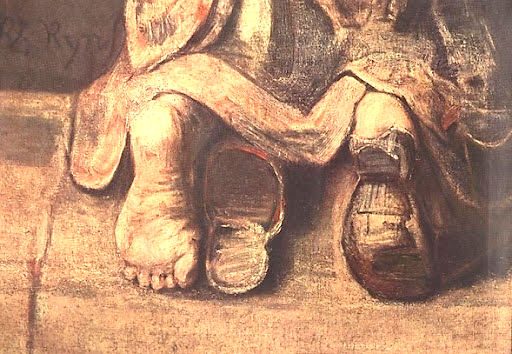 要进入神的世界
要脱下自己的鞋子
[Speaker Notes: 06;55]
是因为环境不好
我们才难的吗？
[Speaker Notes: 20;45
날때부터 소경된 자]
没有话语  没有粮食
才会难
[Speaker Notes: 20;45
날때부터 소경된 자]
干的长了霉的饼➱ 我们没有粮食
[Speaker Notes: 08；43]
破裂缝补的旧皮袋➱ 这地上没有盼望
[Speaker Notes: 08；43]
不行的样子
    是将神的荣耀
显现的最好的状态
[Speaker Notes: 36;40]
我本来就是这样的存在!
[Speaker Notes: 32;04
하나님의 판단을 버리고 
스스로 선과 악을 아는 삶을 살지 말라]
我的
样子
没有神的话, 没有办法生活的存在
[Speaker Notes: 19;30]
信仰的基本
‘ 发现自己软弱的样子, 
 通过我显现神的作工’
[Speaker Notes: 53：40]
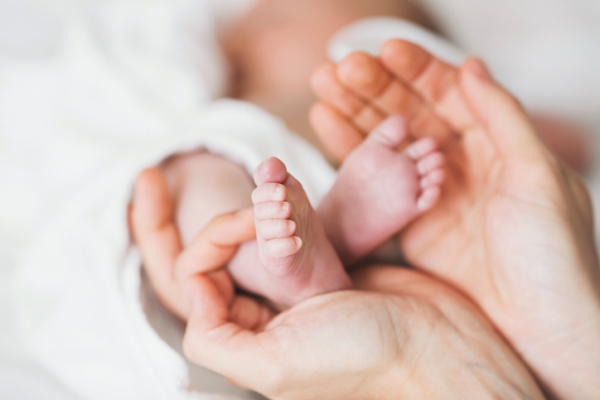 生产的妇人
男孩
女孩
14天66天 
80天
7天 
33天 
40天
不洁
产血洁净
需要的日子
满了洁净
需要的日子